أوراق عمل وحدة


(يُظهر معرفة بالحقوق والمسؤولية الفردية)
لعبة عجلة الاسماء
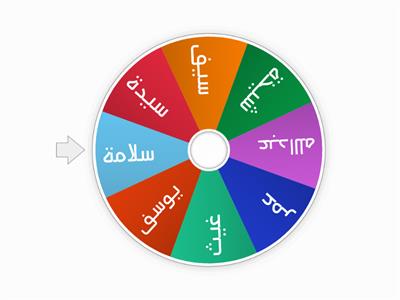 (تقسيم الطلاب الى مجموعتين واضافة أسمائهم في الاختيار العشوائي ليتم ترشيح اسمين من المجموعات ليكونوا قادة لمجموعتهم)
برنامج عجلة الاسماء
https://wheelofnames.com/ar